使用清單
（宜蘭縣版學生資訊課程教材）Chrome OS 版本
清單
屬於「資料」程式區塊。
與「變數」類似可以儲存資料。
「變數」只能儲存一個對應的值。
「清單」可以儲存多個值。
例如：【清單】乘車時間可以存放多個值，30、50等。
（宜蘭縣版學生資訊課程教材）Chrome OS 版本
製作一個清單
（宜蘭縣版學生資訊課程教材）Chrome OS 版本
選擇「資料」
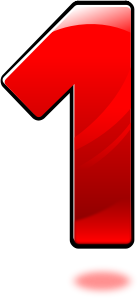 （宜蘭縣版學生資訊課程教材）Chrome OS 版本
點選「製作一個清單」
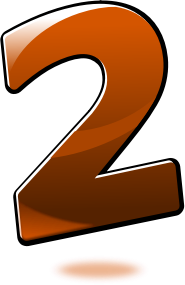 （宜蘭縣版學生資訊課程教材）Chrome OS 版本
輸入列表名稱，並點選「確定」
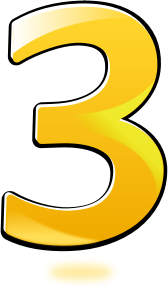 （宜蘭縣版學生資訊課程教材）Chrome OS 版本
顯示清單相關的程式區塊
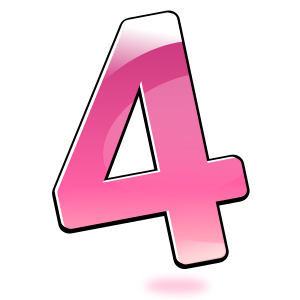 （宜蘭縣版學生資訊課程教材）Chrome OS 版本
使用清單程式區塊
（宜蘭縣版學生資訊課程教材）Chrome OS 版本
清除清單項目
清除某個項目：                         （刪除第1項）
清除最後項目：
清除全部的項目：

當程式執行時，需要一個無項目的清單時，可以如以下程式：
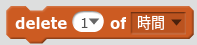 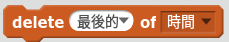 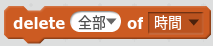 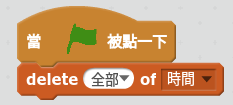 （宜蘭縣版學生資訊課程教材）Chrome OS 版本
將項目加到清單最後
將項目加到最後項：                      （將5加到清單的最後項）
如果清單中己有資料，執行程式之後，會將資料加到最後項。
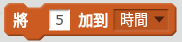 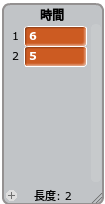 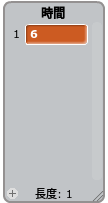 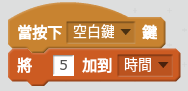 （宜蘭縣版學生資訊課程教材）Chrome OS 版本
將項目加入清單指定的項目
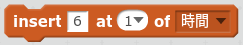 將項目加入清單指定的項目：                             （將6加入到第1項），其他的項目往後移。
原本有6項，每項的值都是5，執行程式之後，在第3項加入6，清單變成7項，第3項的值是6。
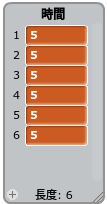 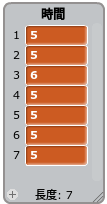 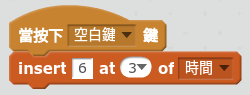 （宜蘭縣版學生資訊課程教材）Chrome OS 版本
取代清單中指定項目的值
取代清單中指定項目的值：                                  （將第1項以7取代）。
原本有6項，每項的值都是5，執行程式之後，第5項的值變成7，清單維持6個項目。
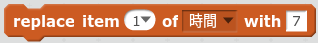 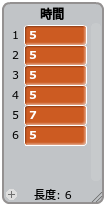 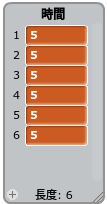 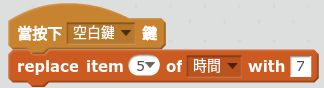 （宜蘭縣版學生資訊課程教材）Chrome OS 版本